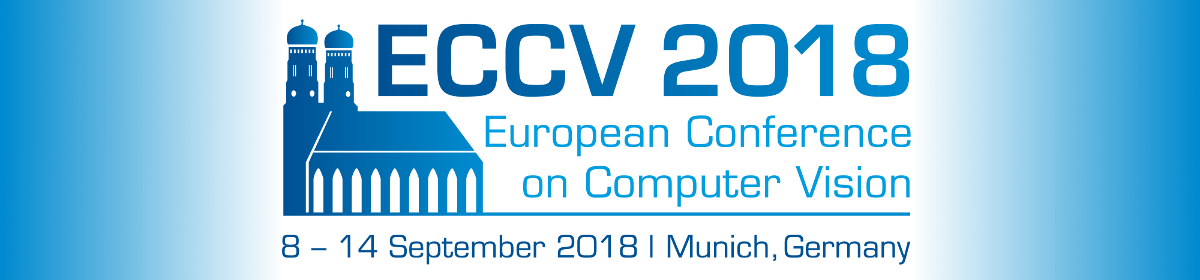 On Regularized Losses for Weakly-supervised CNN Segmentation
Meng Tang
PhD, University of Waterloo
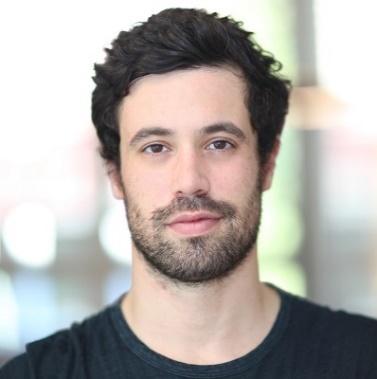 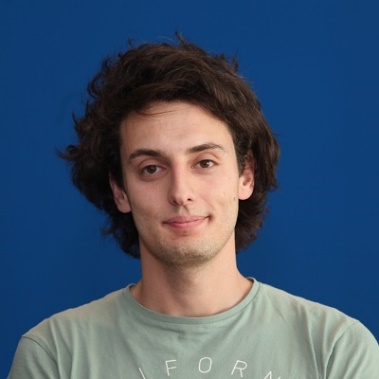 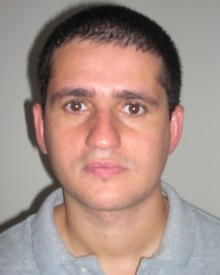 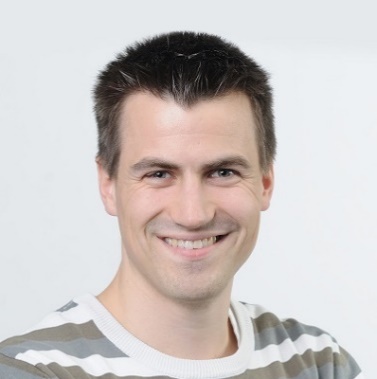 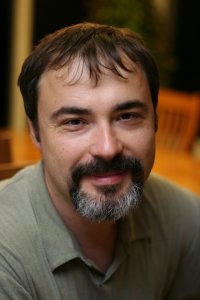 Federico Perazzi
Abdelaziz Djelouah
Christopher Schroers
Yuri Boykov
Ismail Ben Ayed
Adobe
Disney
Waterloo
Disney
ETS Montreal
Convolutional Neural Network for Classification
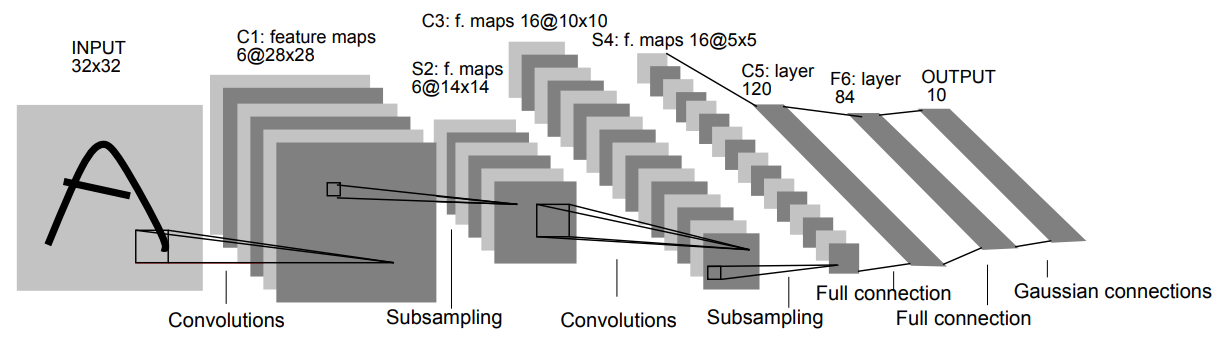 Architecture of LeNet-5 [LeCun et al. 1998]
Convolutional Neural Network for Semantic Segmentation
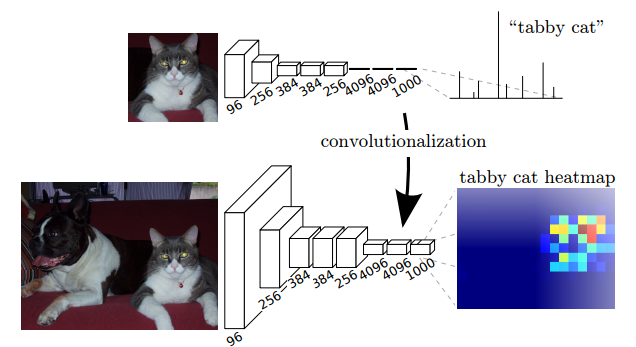 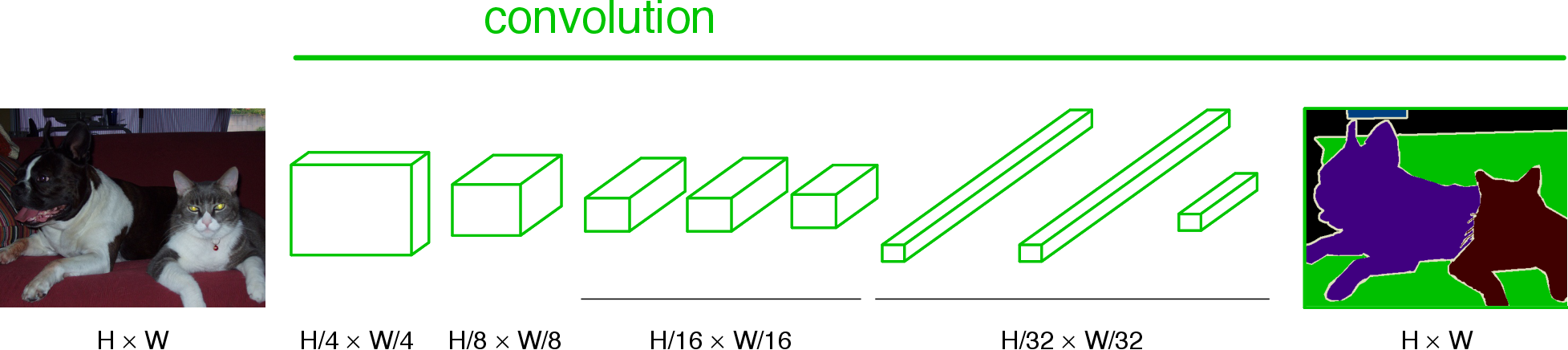 Fully Convolutional Network [Long et al. CVPR 2015]
Losses for CNN Segmentation
Ground truth
Output distribution
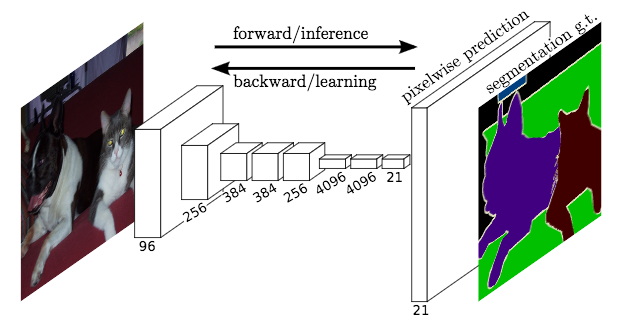 cat
dog
H
sofa
H
…
W
W
pixel-wise Cross Entropy (CE) loss:
- 0 x log 0.1 – 1 x log 0.8 – 0 x log 0.05 …
Fully Supervised Segmentation
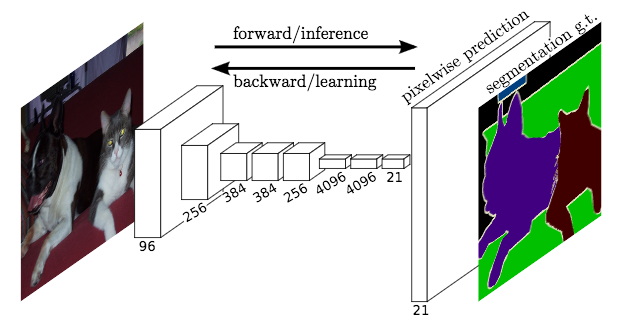 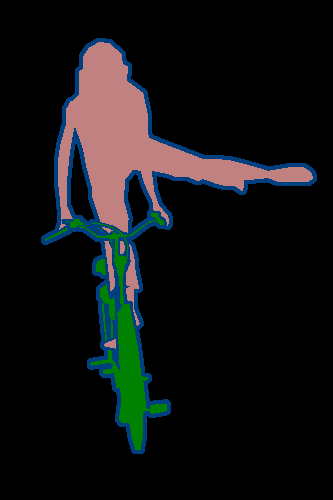 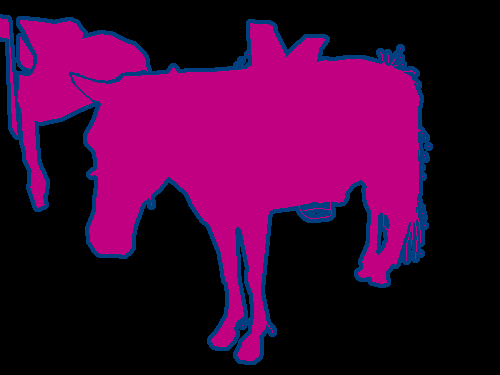 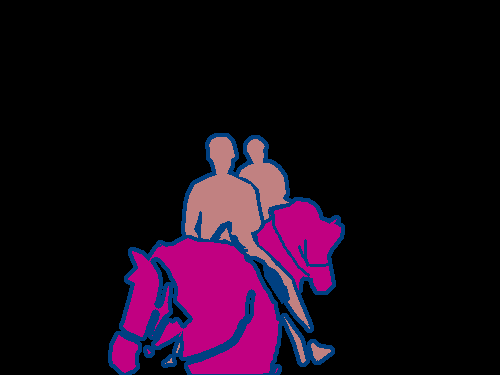 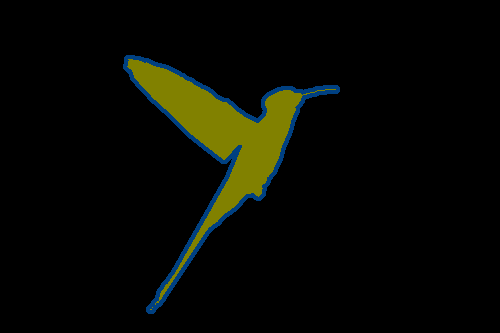 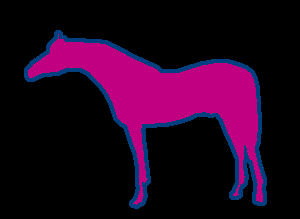 Fully Convolutional Network [Long et al. CVPR 2015]
segmentation dataset is expensive
Weakly Supervised Segmentation
bounding boxes
scribbles
points
image-level labels
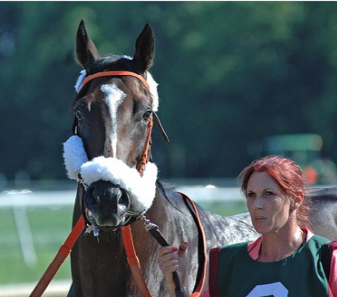 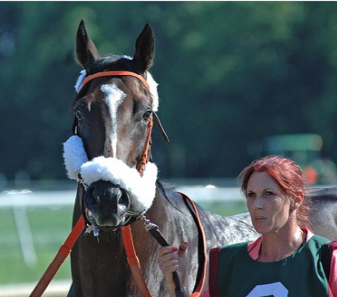 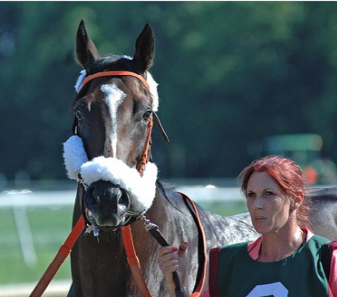 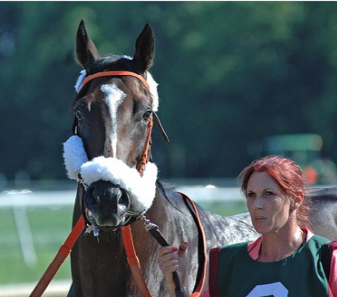 horse person
horse
person
Slide credit: Chaoyun Wei
previous work: Proposal Generation
[Dai et al. ICCV 2015]
[Khoreva et al. CVPR 2017]
[Kolesnikov et al. ECCV 2016]
[Lin et al. CVPR 2016]
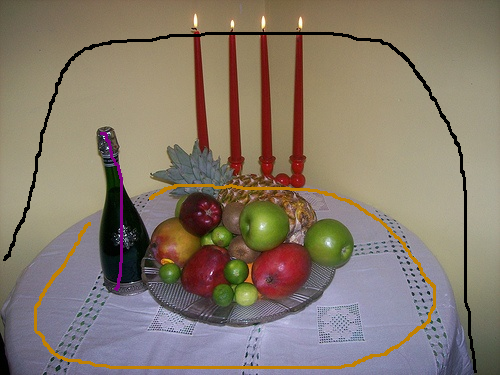 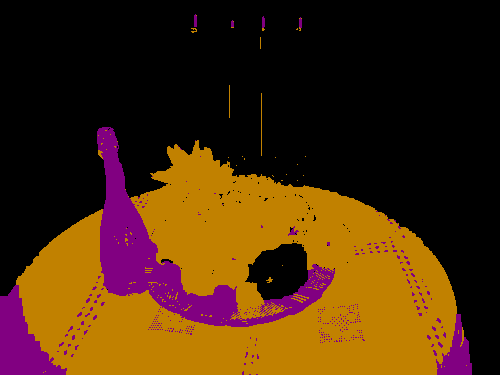 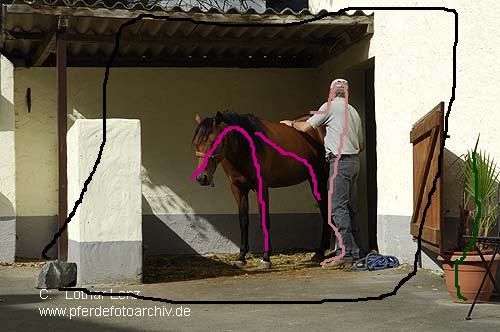 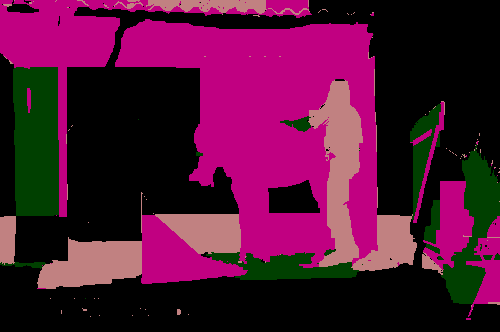 Scribbles (partial masks)
Proposals (full masks)
Pipeline of previous work
[Dai et al. ICCV 2015]
[Khoreva et al. CVPR 2017]
[Kolesnikov et al. ECCV 2016]
[Lin et al. CVPR 2016]
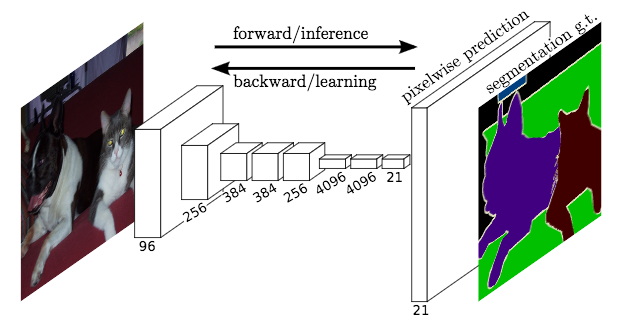 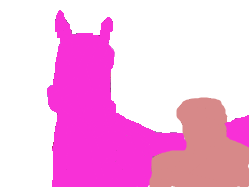 Network
Training
Interactive
Segmentation
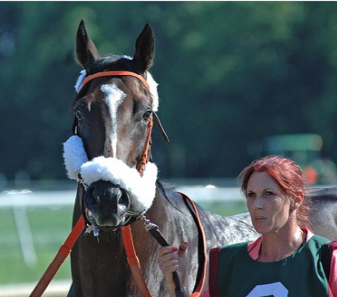 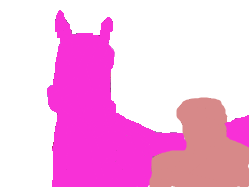 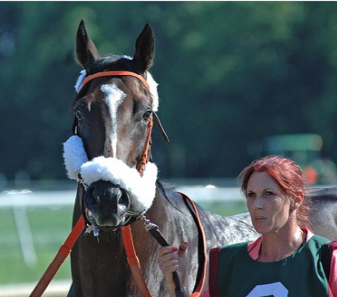 horse
person
proposals
Better proposals  Better CNN trained
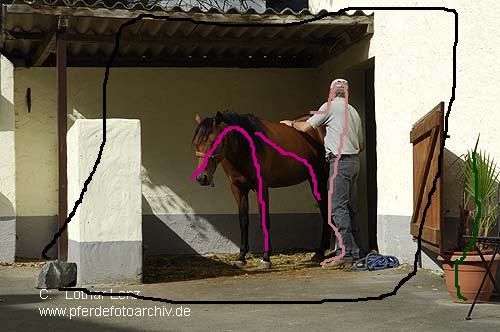 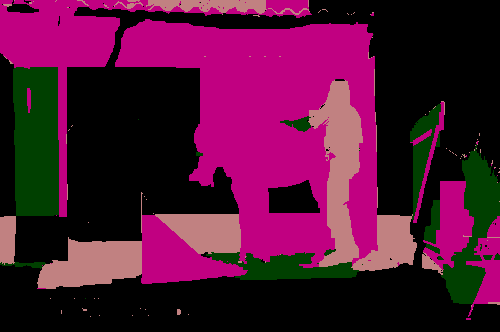 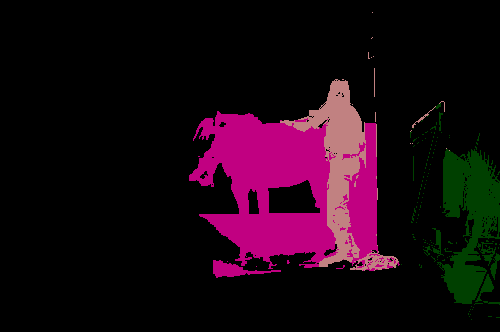 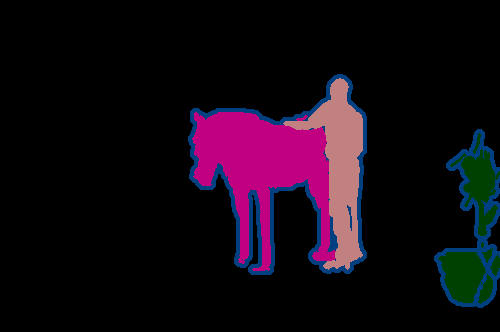 input scribbles
by GrabCut
by KernelCut
ground truth
mIOU on train set:   58%
64%
100%
train with such labeling
mIOU on val set:    55%
60%
64%
Limitation: Proposals are full but fake
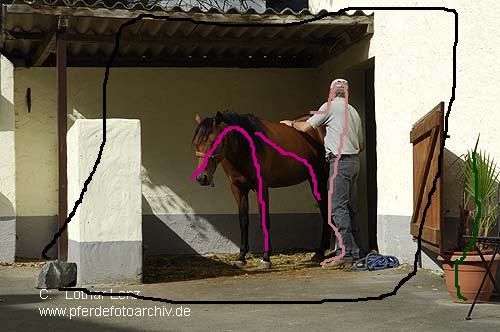 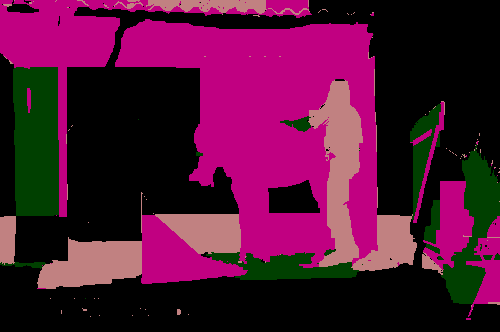 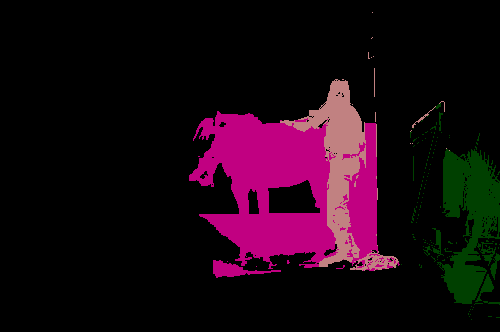 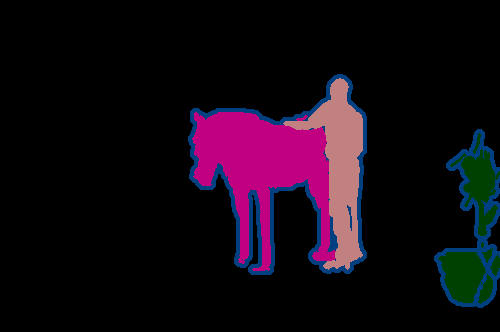 input scribbles
by GrabCut
by KernelCut
ground truth
mIOU on train set:   58%
64%
100%
train with such labeling
mIOU on val set:    55%
60%
64%
What’s wrong with proposal generation?
Training is sensitive to the quality of proposals
How to obtain good proposals?
Mistakes mislead training to fit errors
A heuristic to mimic “full supervision”
Train without (Full but Fake) Proposals?
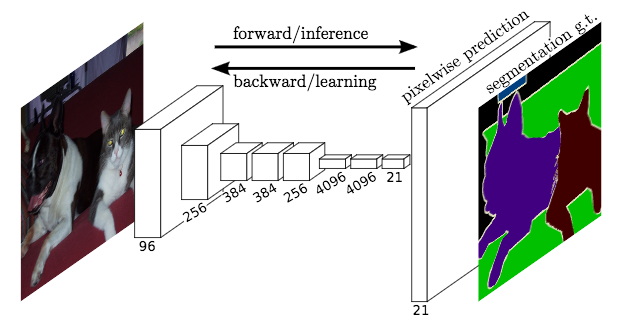 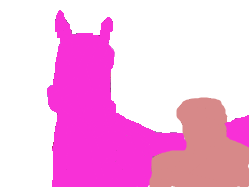 Network
Training
Interactive
Segmentation
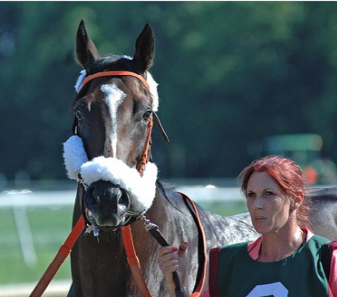 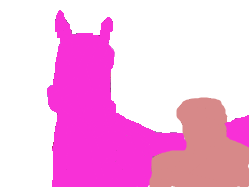 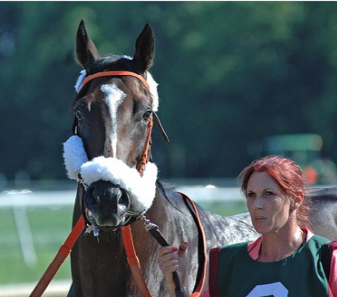 horse
person
proposals
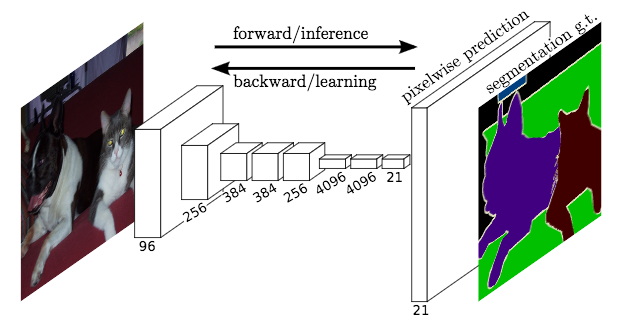 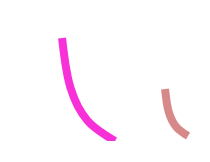 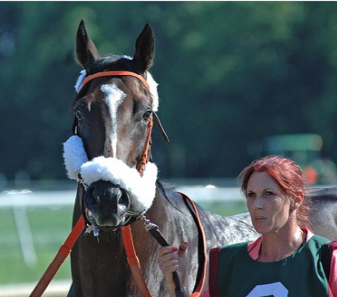 Can we train directly?
Semi-supervised learning
?
https://www.youtube.com/watch?v=HZQOvm0fkLA&t=264s
Semi-supervised learning
?
https://www.youtube.com/watch?v=HZQOvm0fkLA&t=264s
Semi-supervised learning
Weakly-supervised segmentation
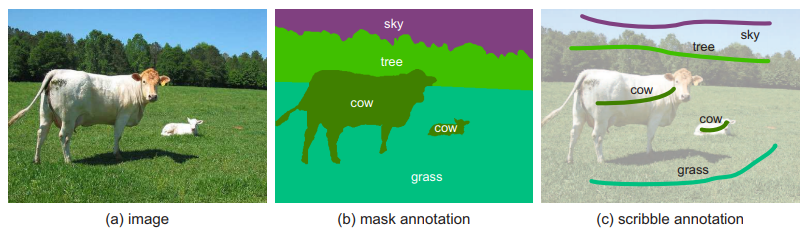 ?
Semi-supervised learning
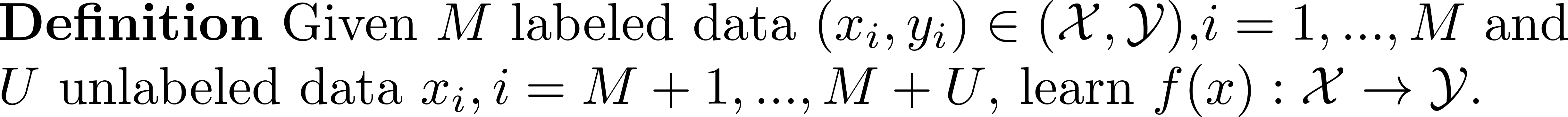 Semi-supervised learning algorithms
[Zhu & Goldberg, “Introduction to semi-supervised learning”, 2009]
[Chapelle, Scholkopf & Zien, “Semi-supervised learning”, 2009]
Self Training 
Generative Models 
Semi-supervised support vector machines (S3VMs) 
Graph-Based Algorithms 
Multiview Algorithms
Graph-Based Semi-supervised Learning
i
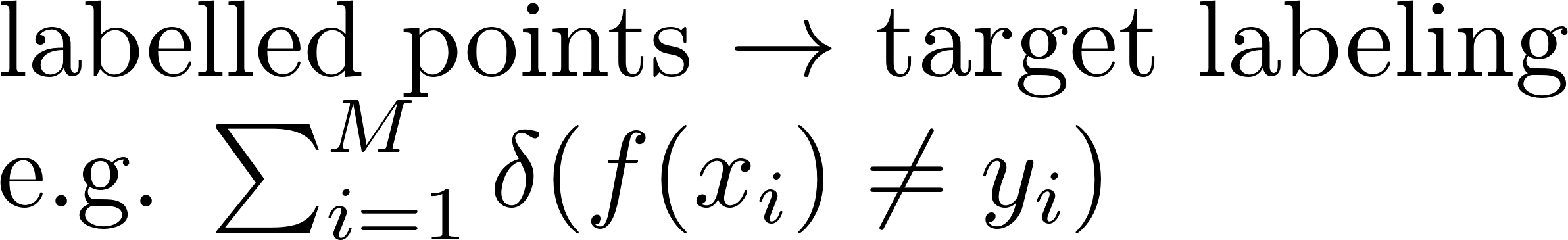 ?
j
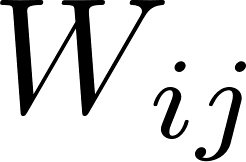 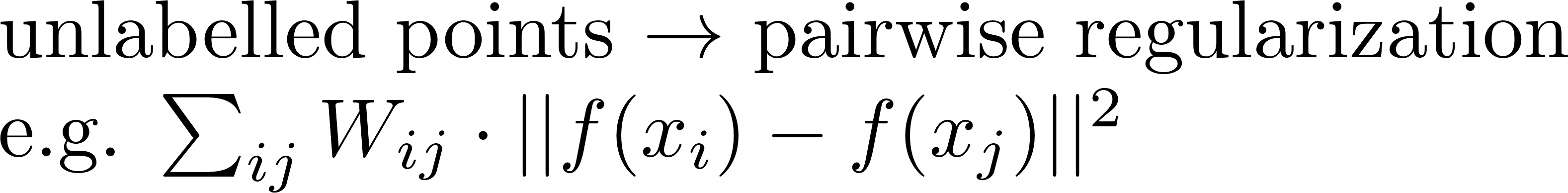 Graph-Based Semi-supervised Learning
regularization Loss
for unlabeled data
empirical risk Loss
for labeled data
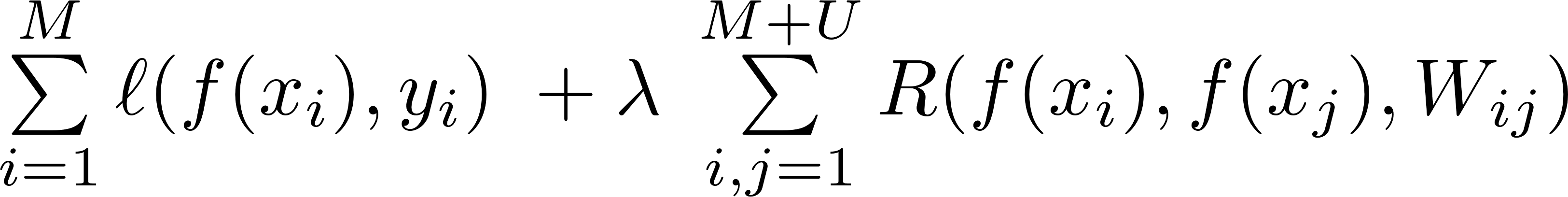 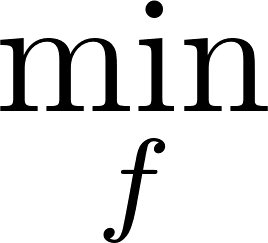 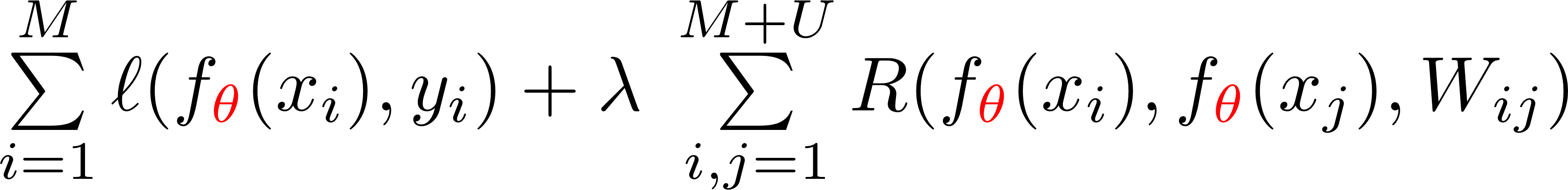 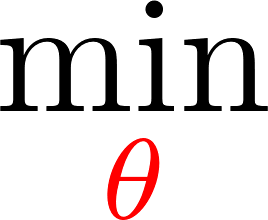 Θ: model parameters
Regularized loss for (deep) semi-supervised learning
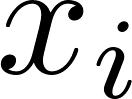 Weston, Jason, et al. "Deep learning via semi-supervised embedding." Neural Networks: Tricks of the Trade. Springer Berlin Heidelberg, 2012. 639-655.
input
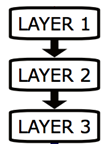 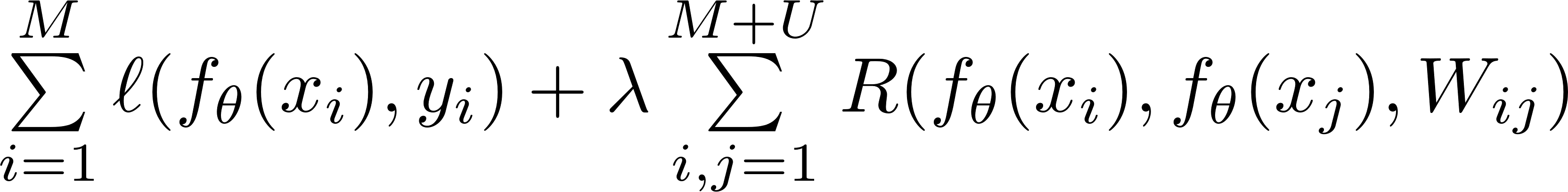 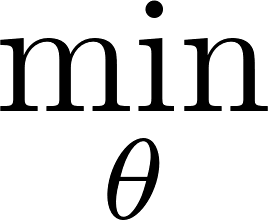 output
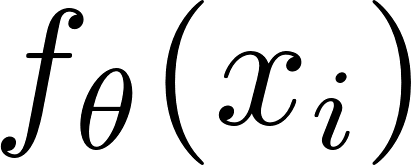 Θ: network parameters
Graph-Based Semi-supervised Learning
Classification ([Weston et al. 2012])
Segmentation (this work)
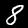 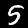 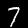 i
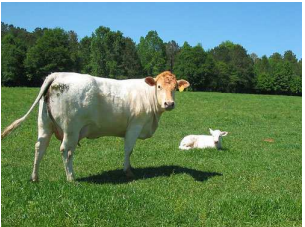 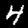 j
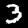 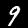 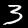 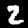 j
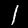 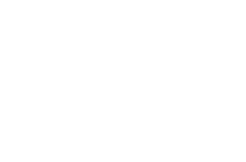 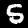 i
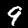 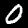 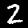 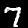 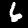 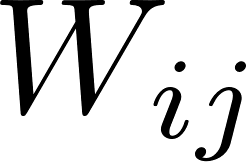 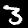 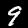 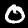 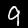 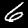 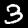 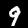 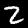 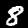 Pairwise MRF/CRF regularization
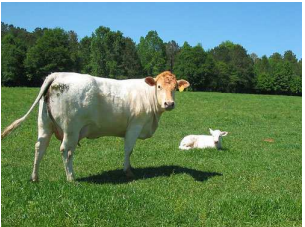 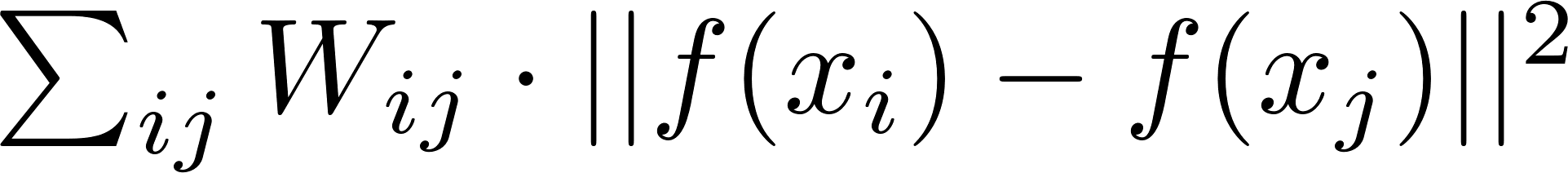 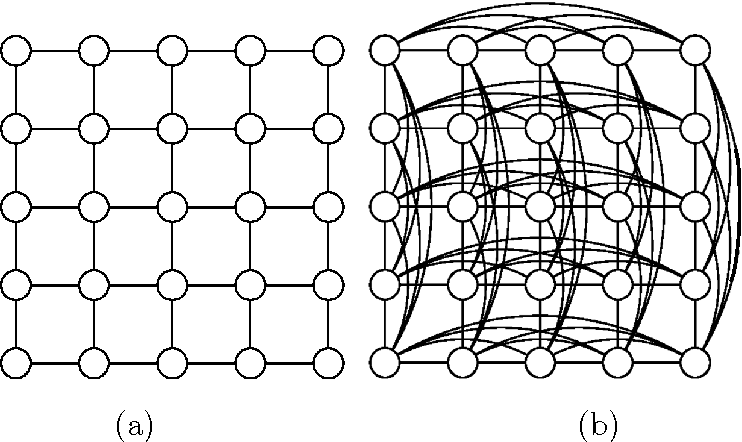 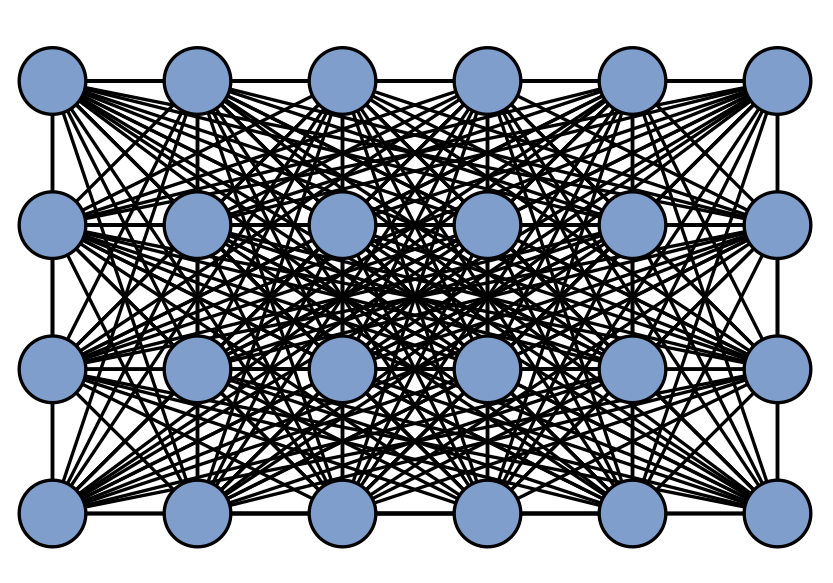 i
j
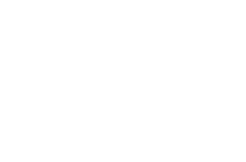 Sparse Connected Potts
Fully Connected DenseCRF
[Boykov and Jolly, ICCV 2001]
[Krähenbühl and Vladlen Koltun, NIPS 2011]
Regularized loss for weakly-supervised CNN segmentation
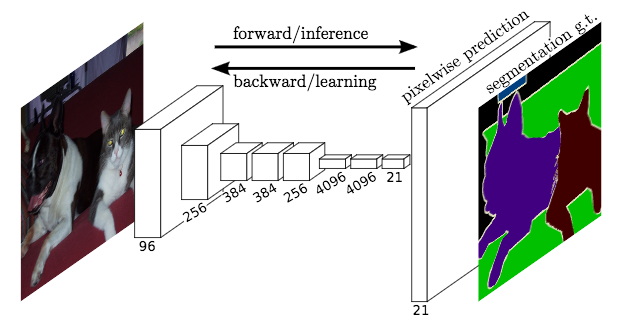 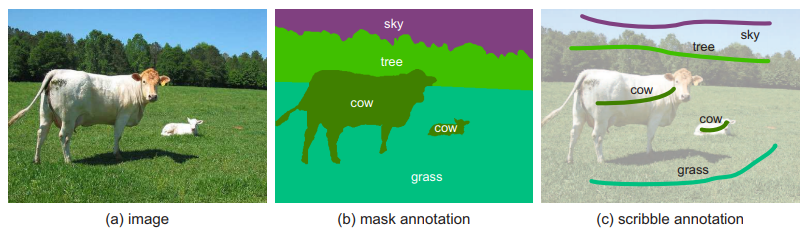 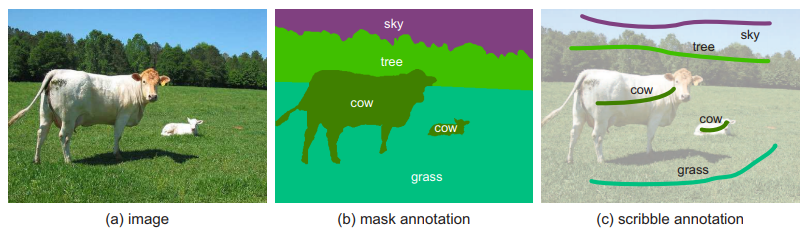 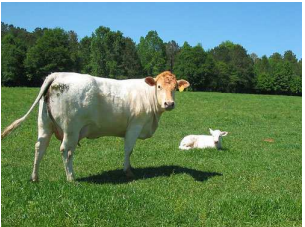 unknown pixels
scribbles
empirical risk Loss
for labeled data
regularization Loss
for unlabeled data
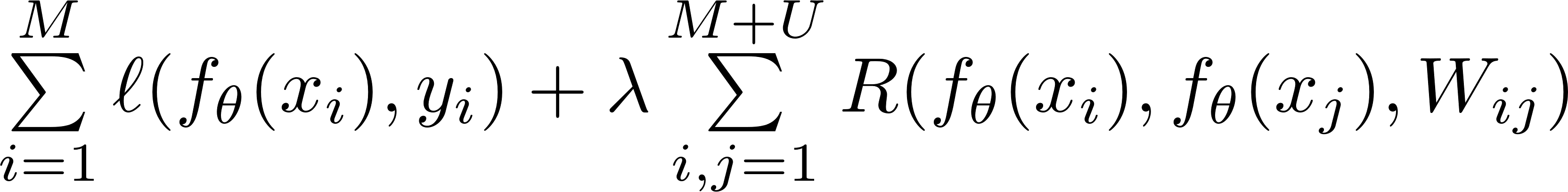 partial Cross Entropy (PCE)
e.g. MRF/CRF, normalized cut, or both
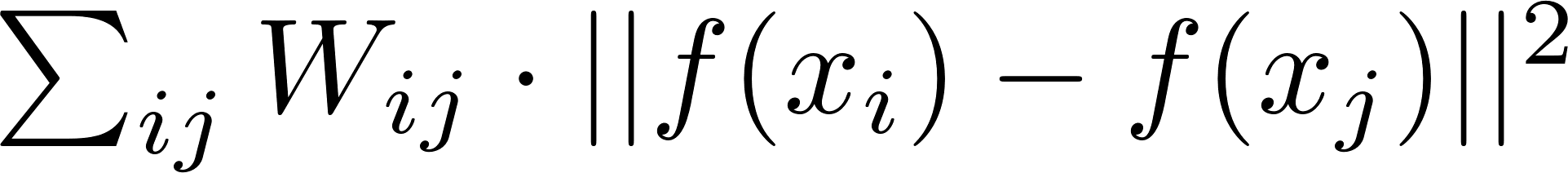 High-order regularization term
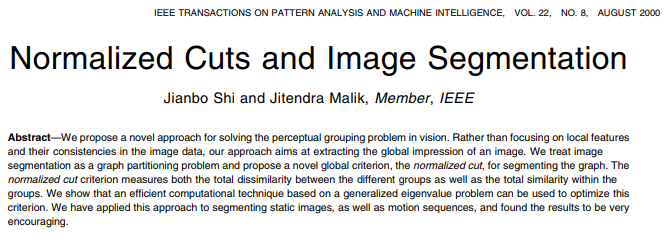 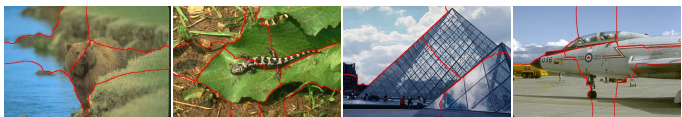 Graph/Kernel Clustering Criteria
Normalized Cut
Average Association
Average Cut
“cut” for Sk
“cut” for Sk
“self-association” for Sk
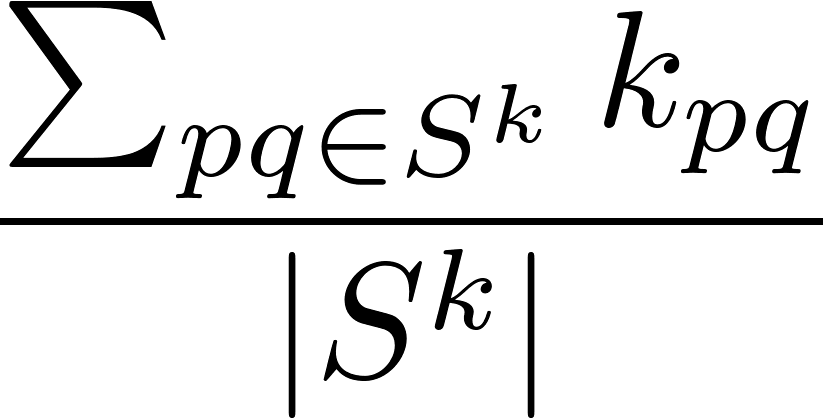 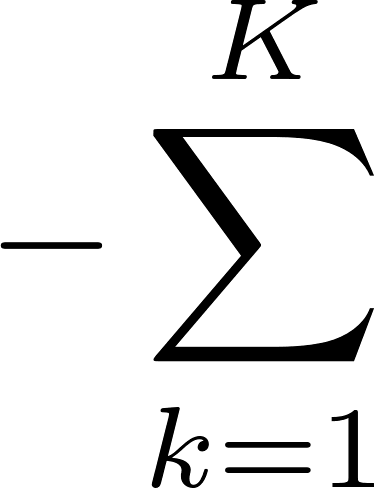 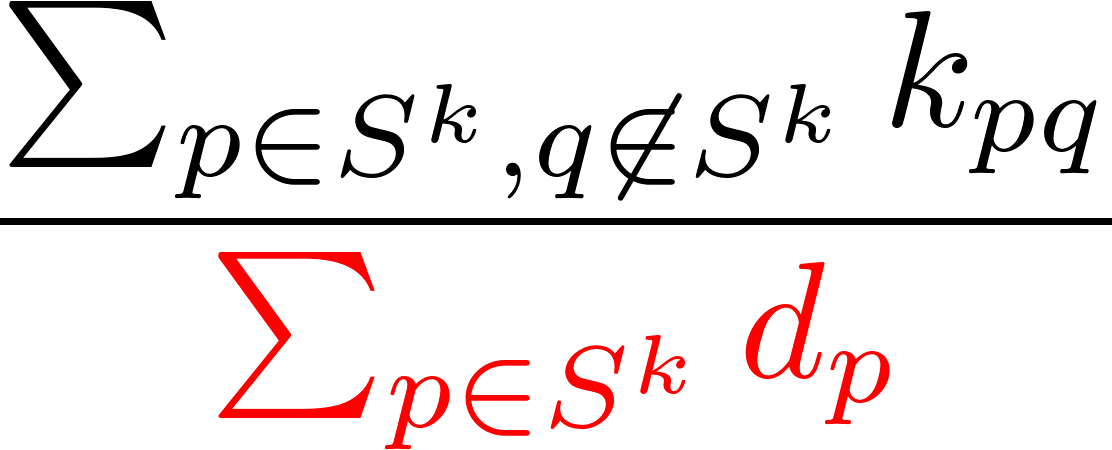 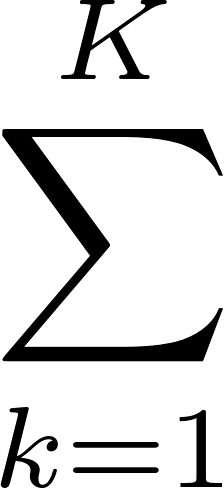 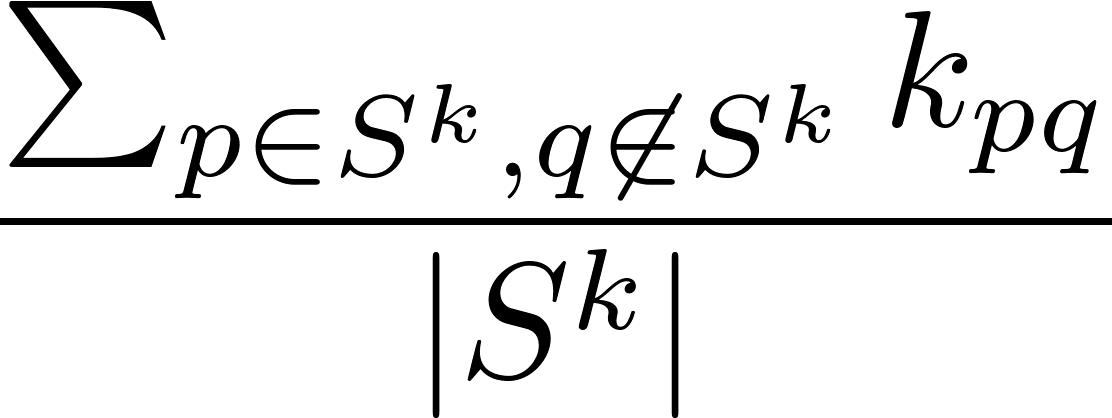 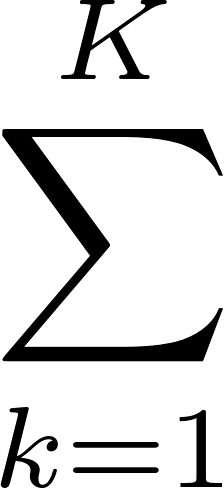 S1
S1
S1
S3
S3
S3
S2
S2
S2
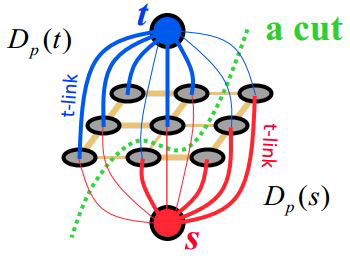 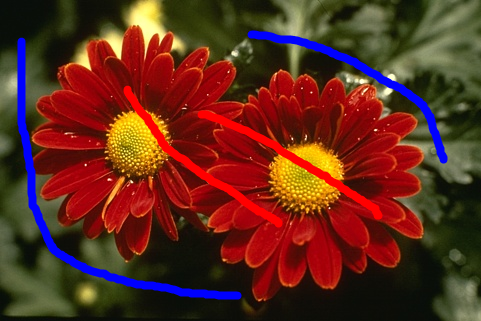 MRF
e.g. CRF as loss
Weakly-supervised CNN segmentation
e.g. CRF + NC as losses
Kernel Clustering
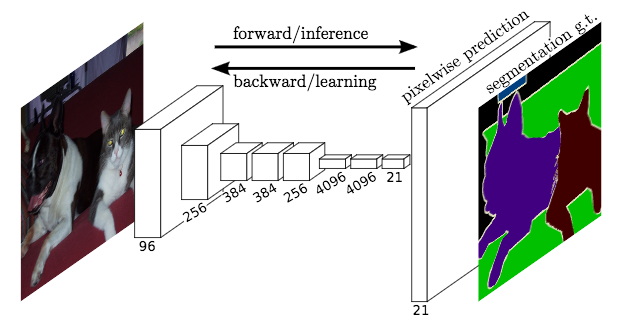 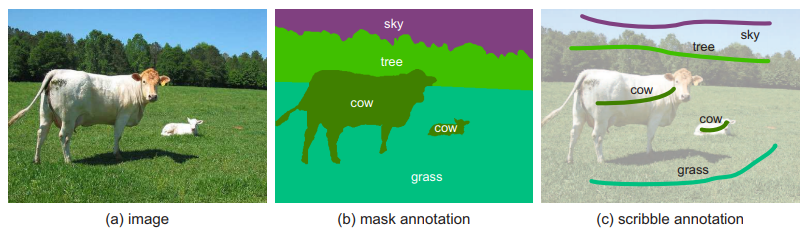 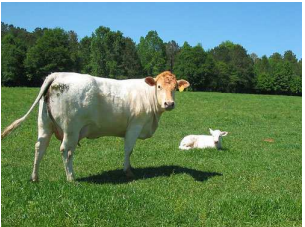 e.g. normalized cut (NC) as loss
On Regularized Losses for CNN Segmentation
Regularization encodes priors and geometric constraints
MRF/CRF regularization, e.g. Potts or DenseCRF
Kernel Clustering Criteria, e.g. Normalized Cut
Convexity, curvature regularization
Volume constraints
Combine Shallow and Deep Segmentation
Simple gradient descent
Experiments
PASCAL VOC 2012 Segmentation Dataset
10K training images (full masks)
1.5K validation images
1.5K test images
ScribbleSup Dataset
scribbles for each object
~3% of pixels labelled
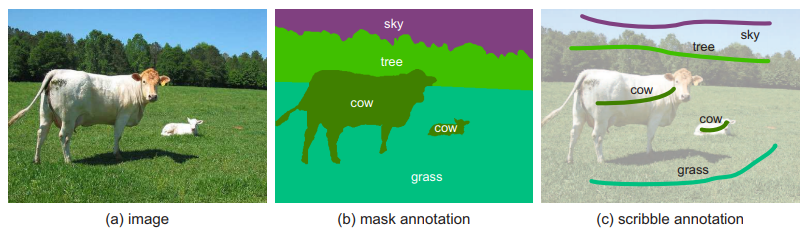 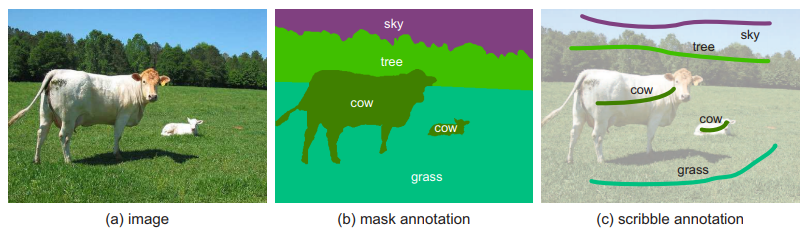 Visualization of Gradients
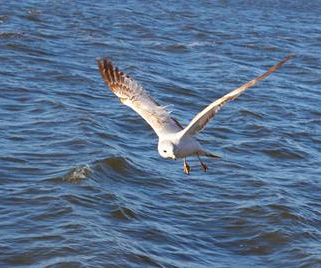 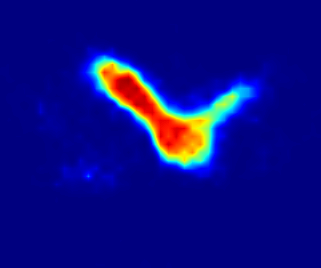 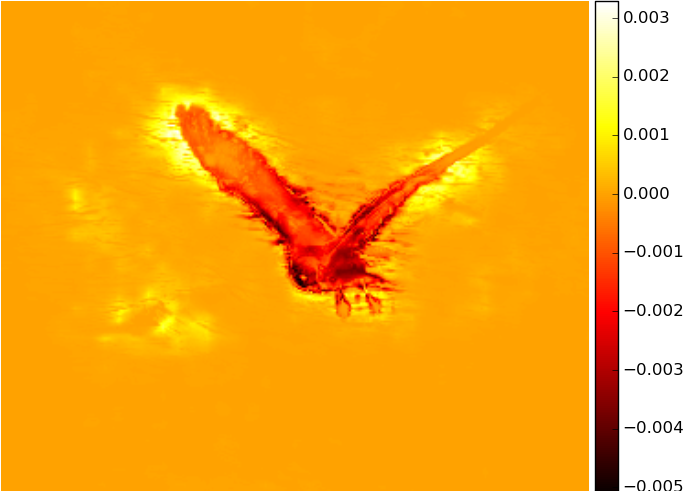 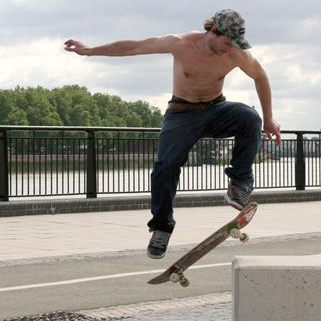 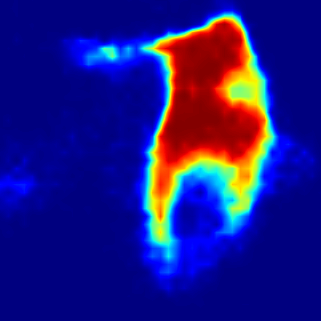 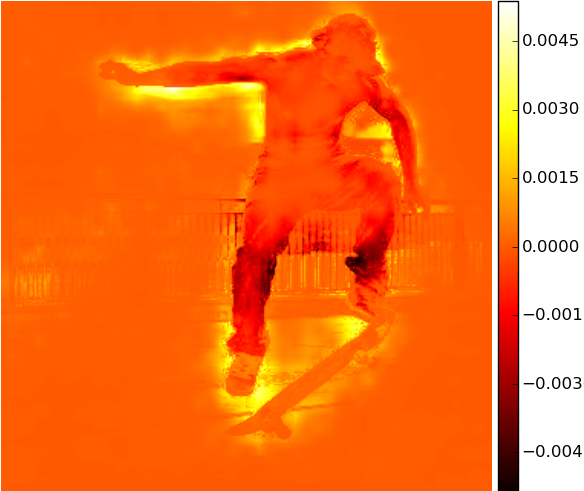 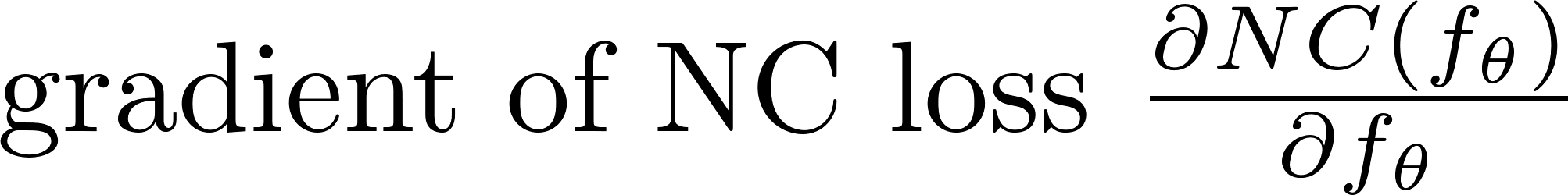 input
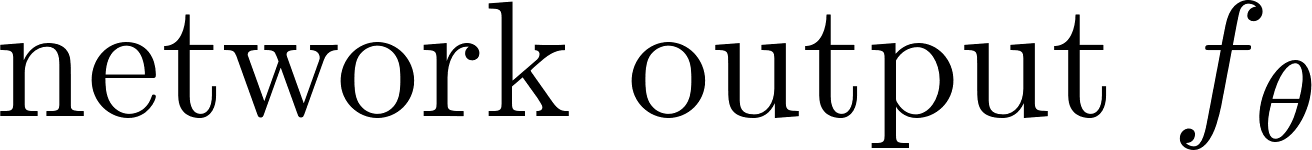 Normalized Cut as Loss for CNN Segmentation
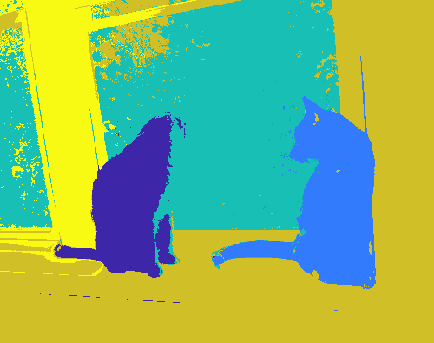 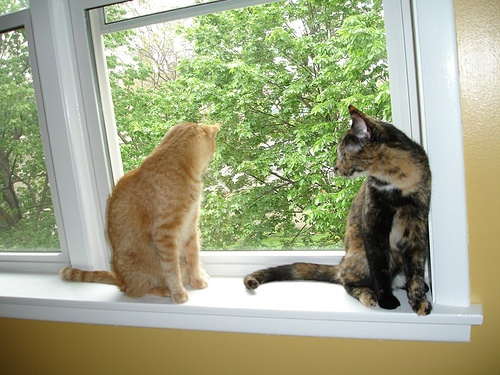 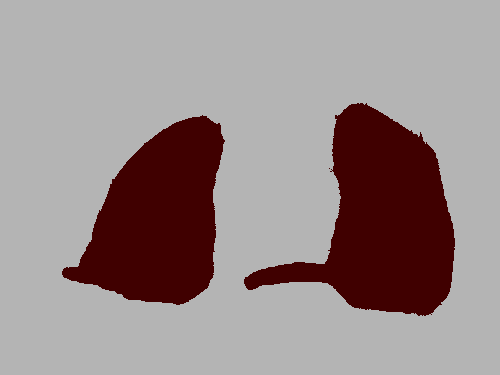 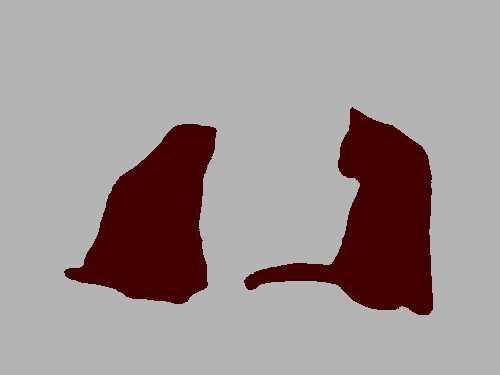 Test image
pCE loss
+ normalized cut loss
“shallow” normalized cut
better color clustering
Training with combination of losses
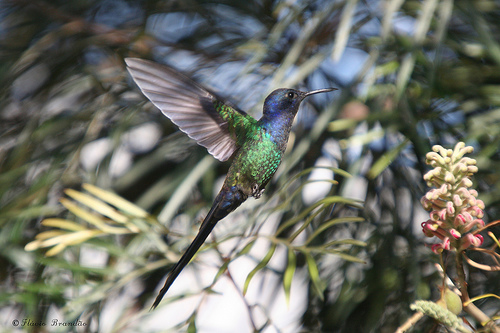 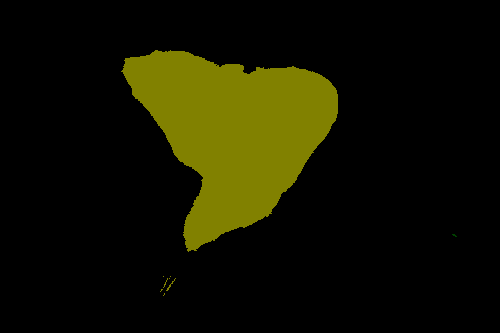 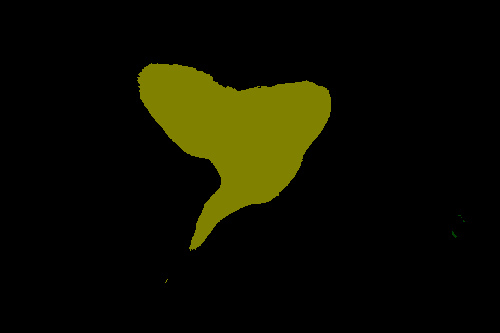 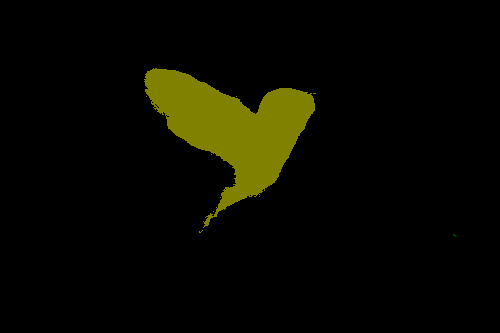 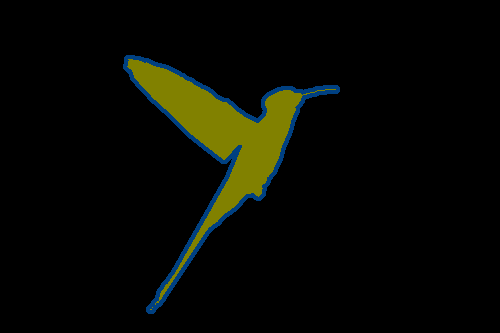 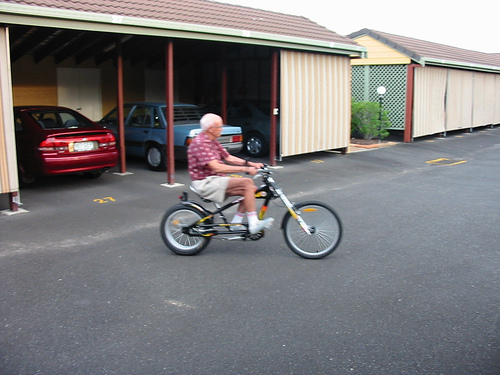 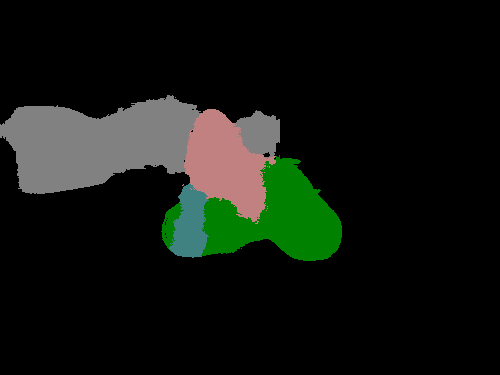 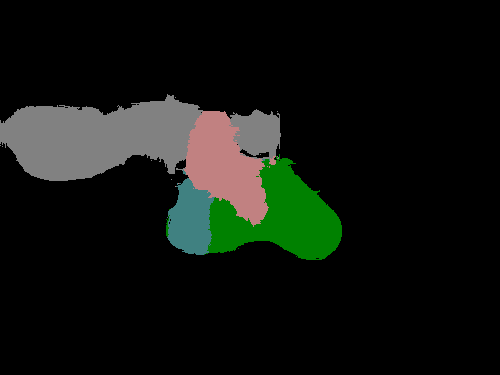 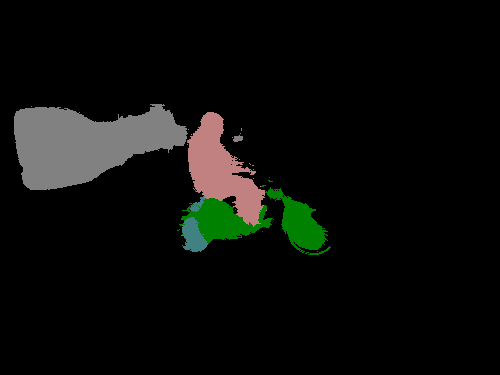 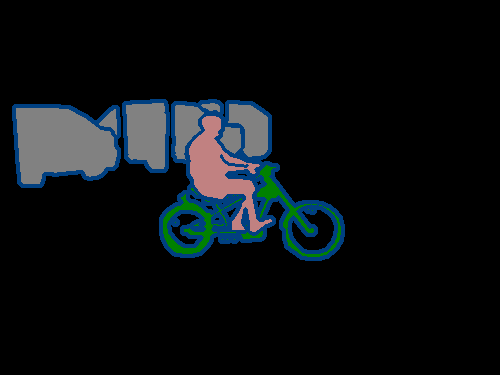 + normalized cut
+ DenseCRF loss
Test image
pCE loss
+ normalized cut loss
Ground truth
better edge alignment
better color clustering
Compare weak and full supervision
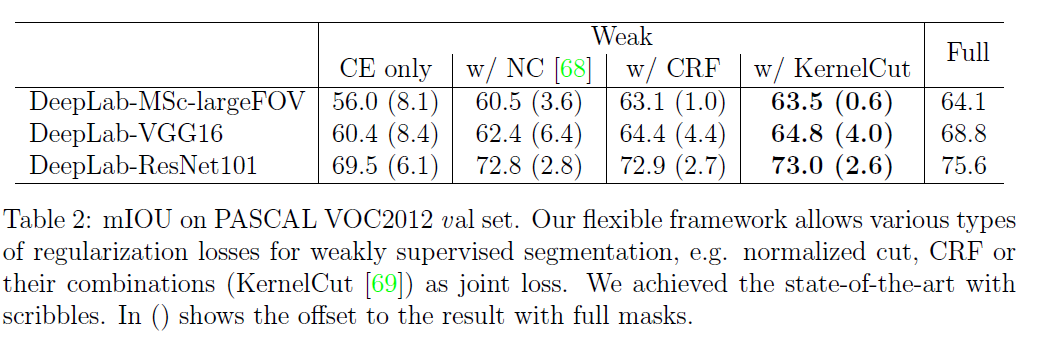 Partial Cross Entropy as Loss Sampling
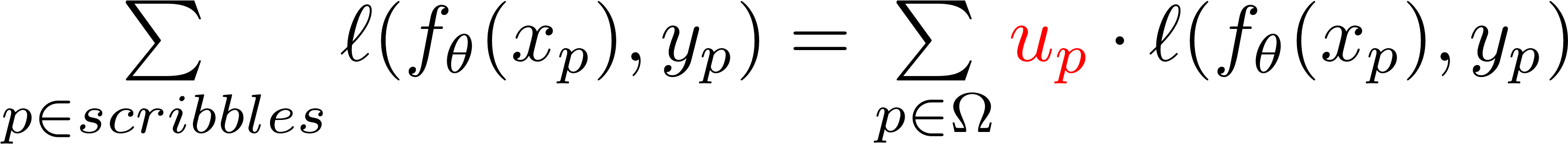 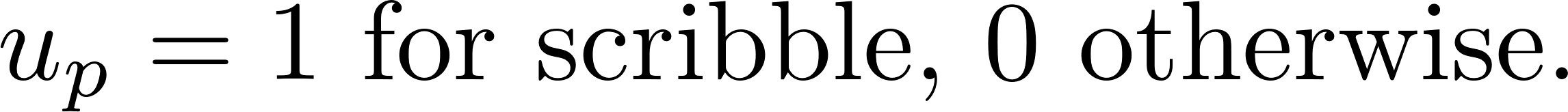 Partial Cross Entropy as Loss Sampling
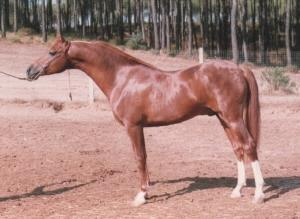 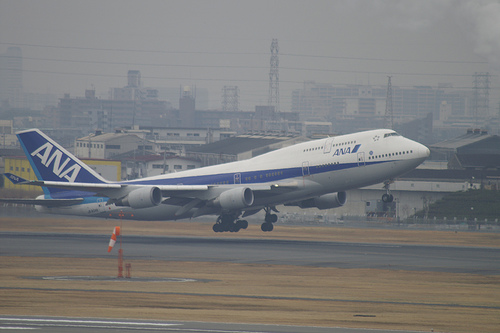 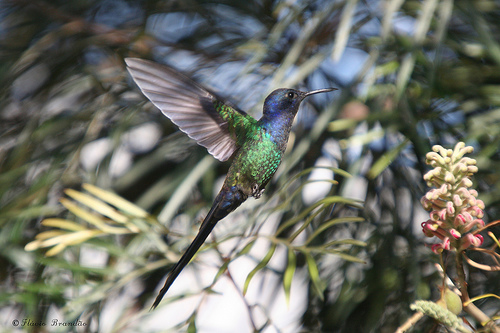 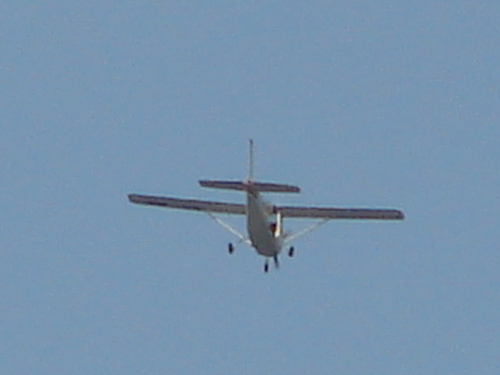 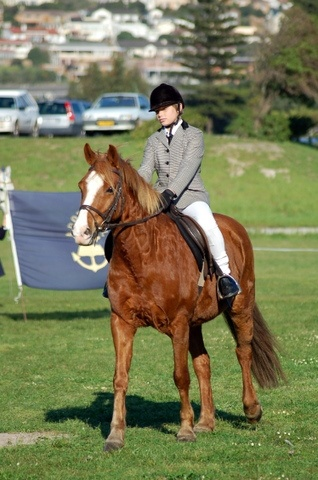 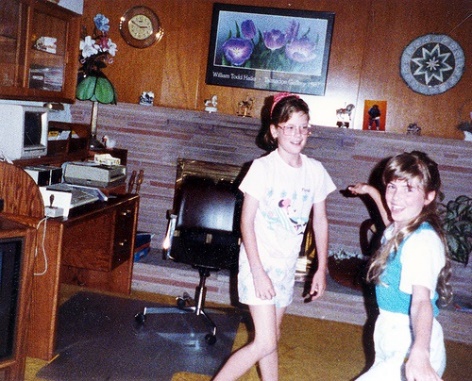 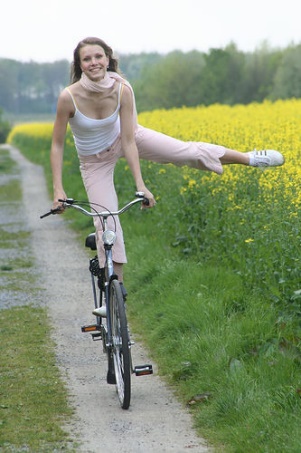 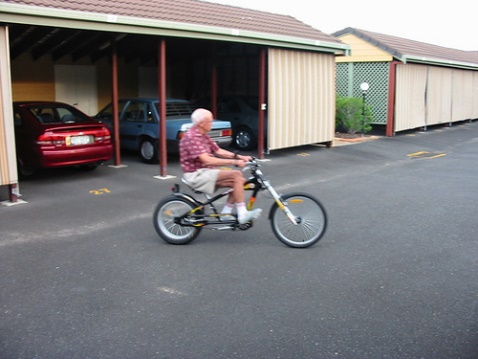 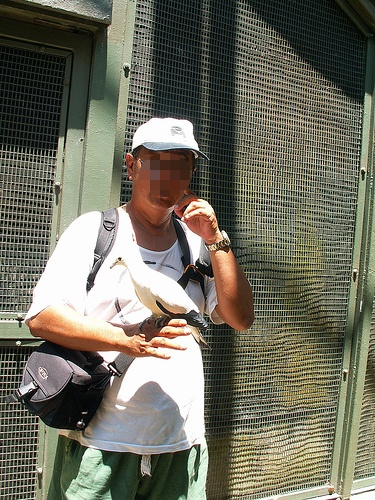 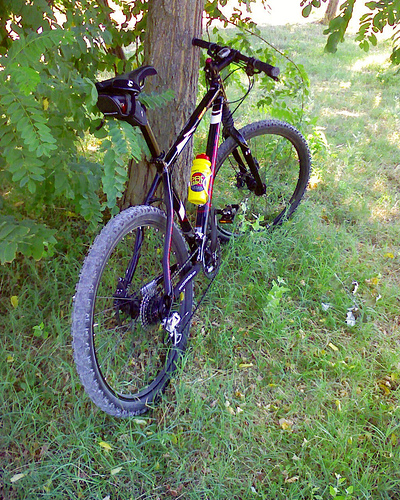 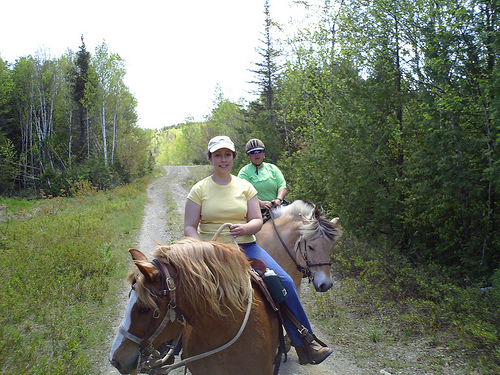 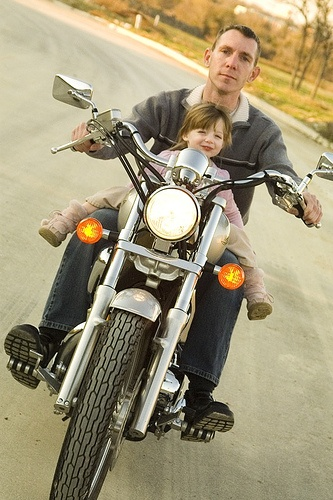 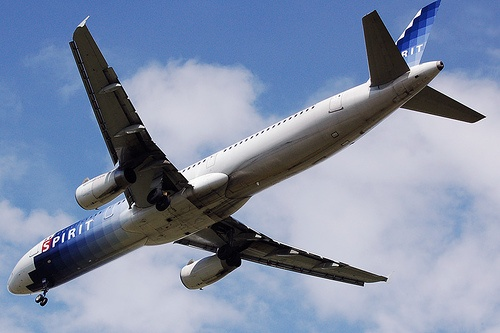 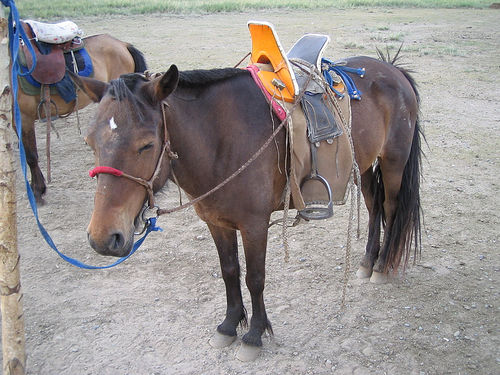 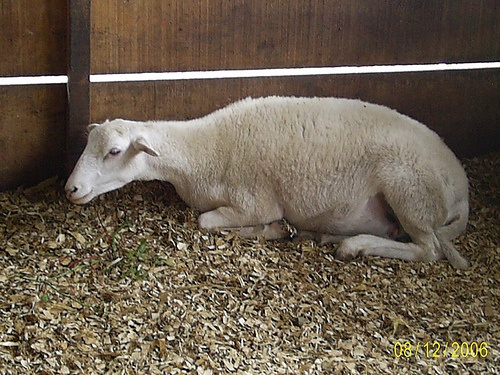 Partial Cross Entropy as Loss Sampling
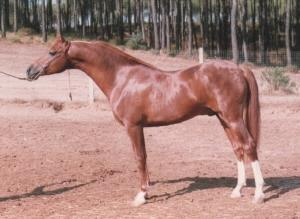 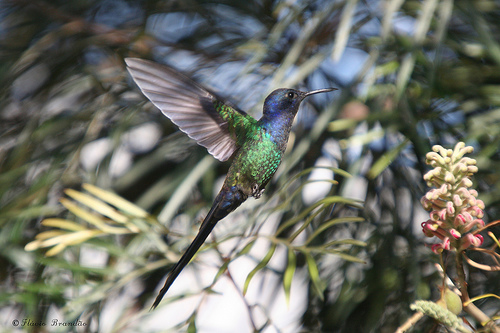 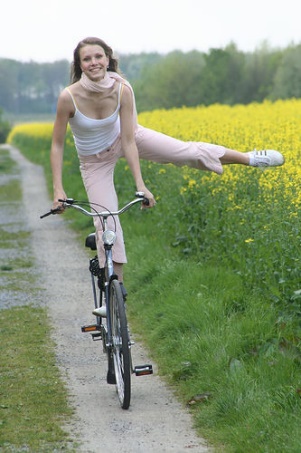 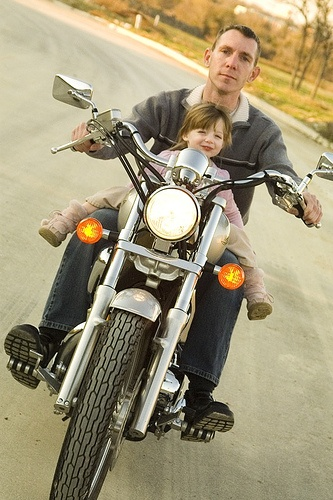 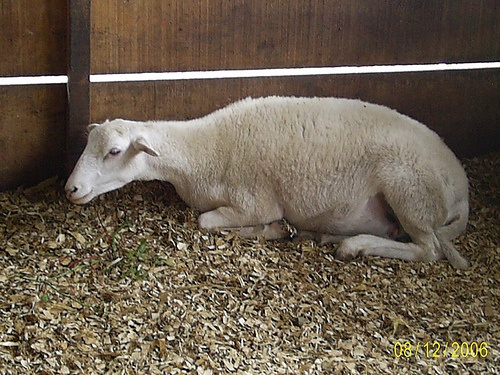 Partial Cross Entropy as Loss Sampling
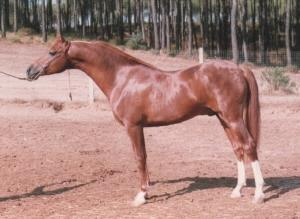 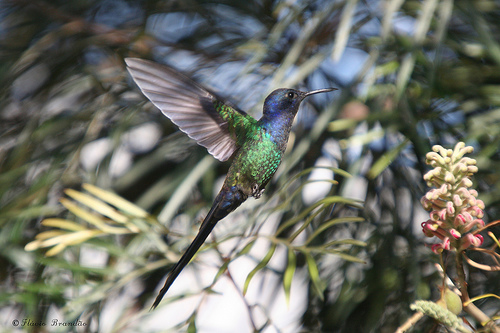 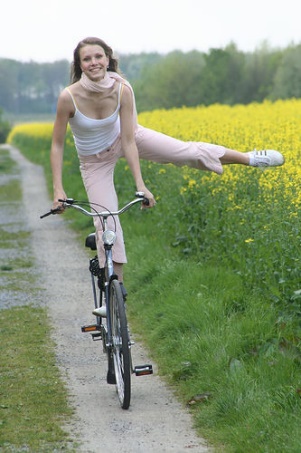 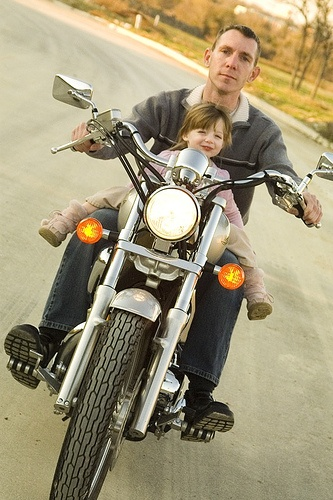 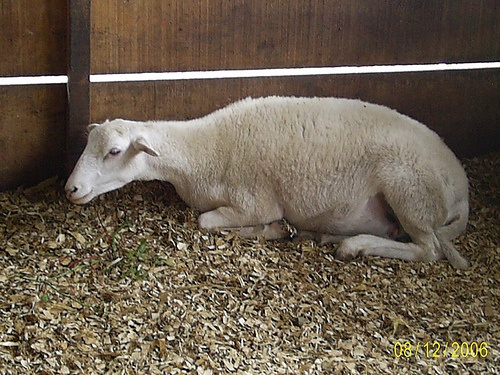 With shorter scribbles
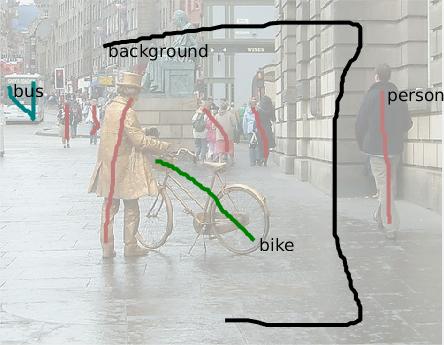 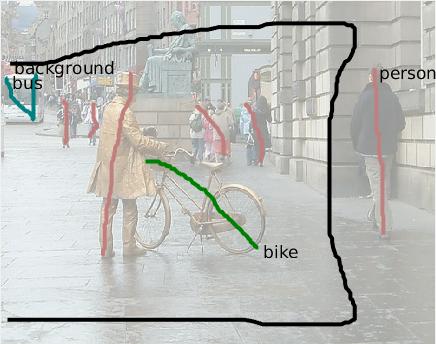 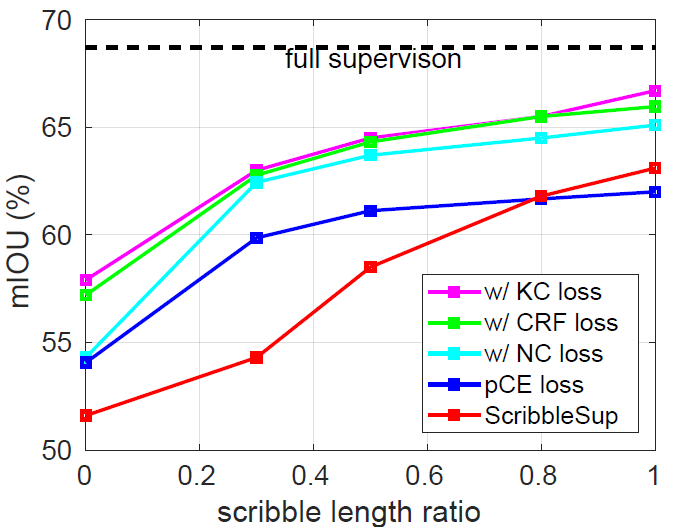 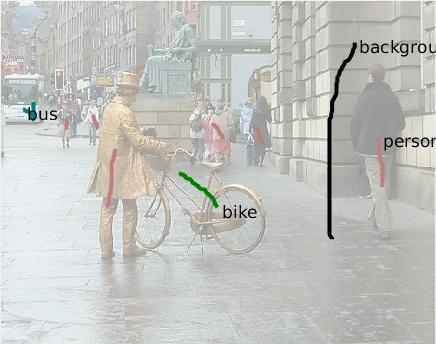 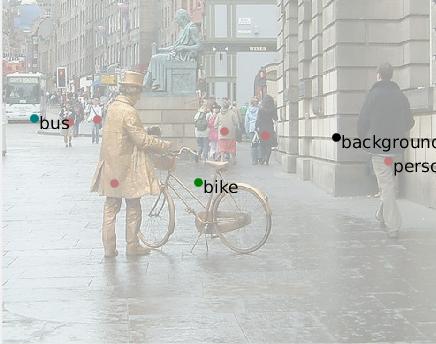 click
Take-home messages
Regularized loss: principled approach in semi-supervised learning
Wealy-supervised CNN Segmentation:
(partical) cross entropy loss
Plus regularization loss (e.g. CRF/MRF and clustering)
No full proposal generation
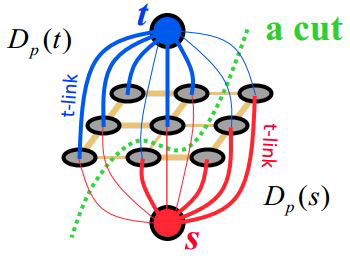 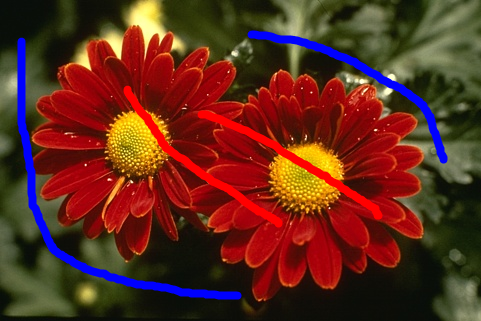 MRF
CNN segmentation
Kernel Clustering
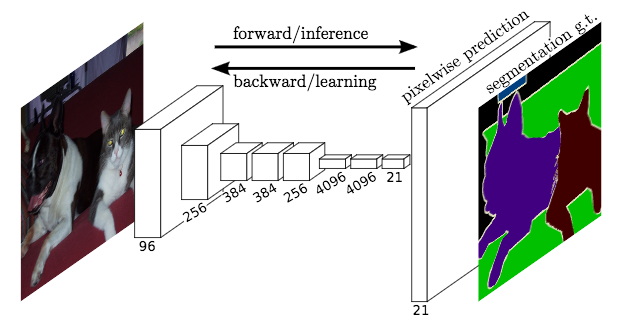 Future work
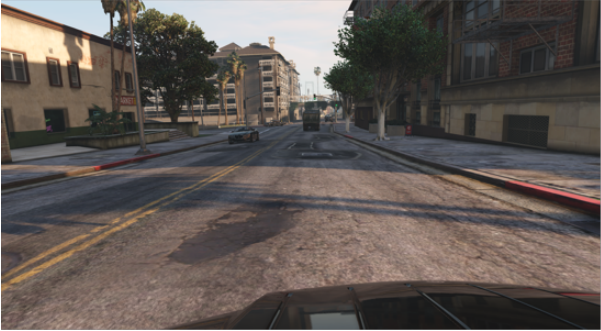 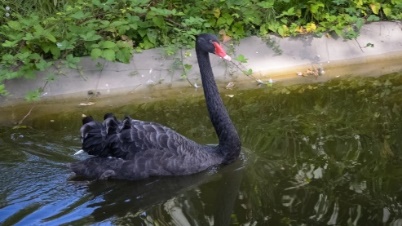 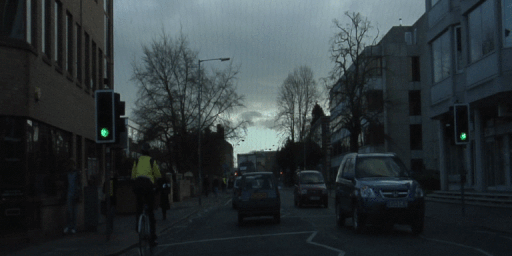 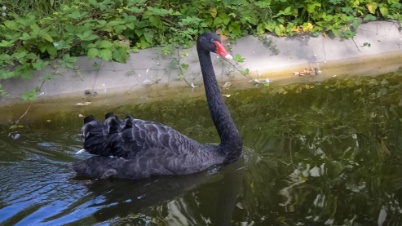 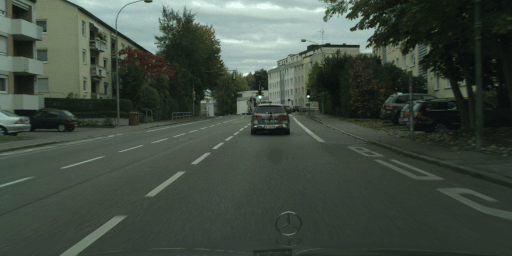 Source: GTA5
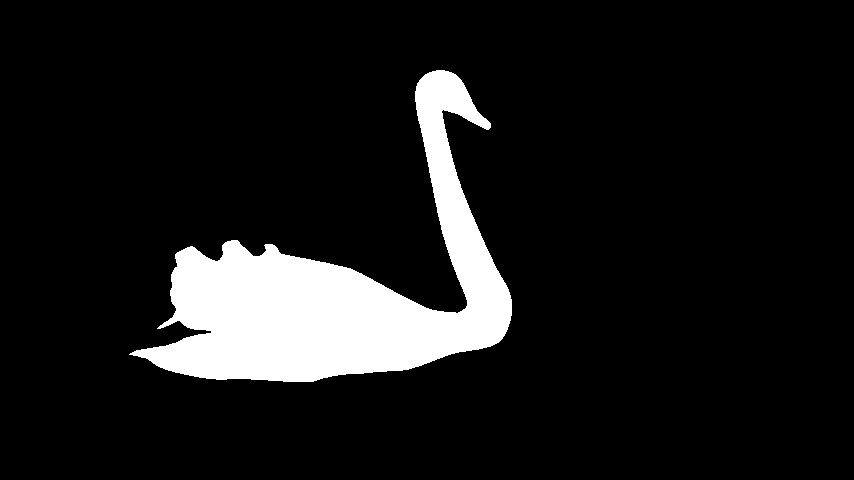 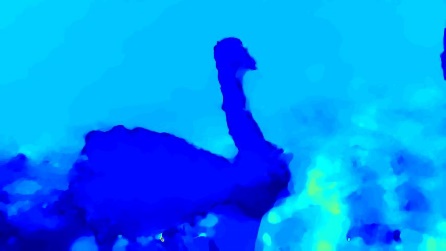 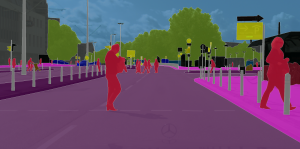 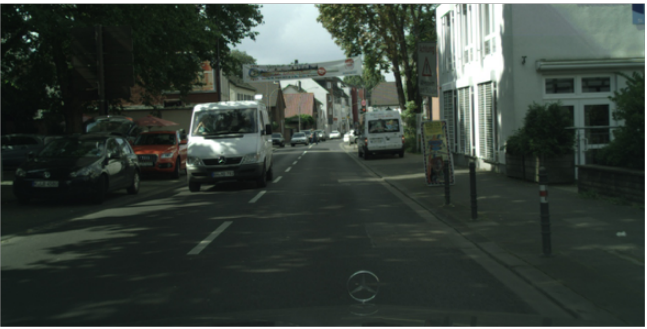 Target: CityScape
Joint optical flow / segmentation
Video segmentation
Semi-supervised segmentation
Domain adaptation